Презентация к занятию «Плетение на проволоке. Изготовление плоских фигурок»
Выполнил педагог дополнительного образования МАОУ ДОД «ЦРТДЮ» пгт. Черноморского МО Северский район Харченко Е. Ю.
Над цветочками порхает,Кто красавицу не знает?Ее крылья расписные,Ее танцы заводные.Только очень беззащитна,Совершенно безобидна.Не спеши ее пугать,Слабых надо защищать
Стадии развития бабочки
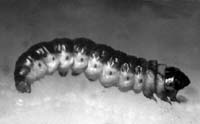 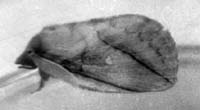 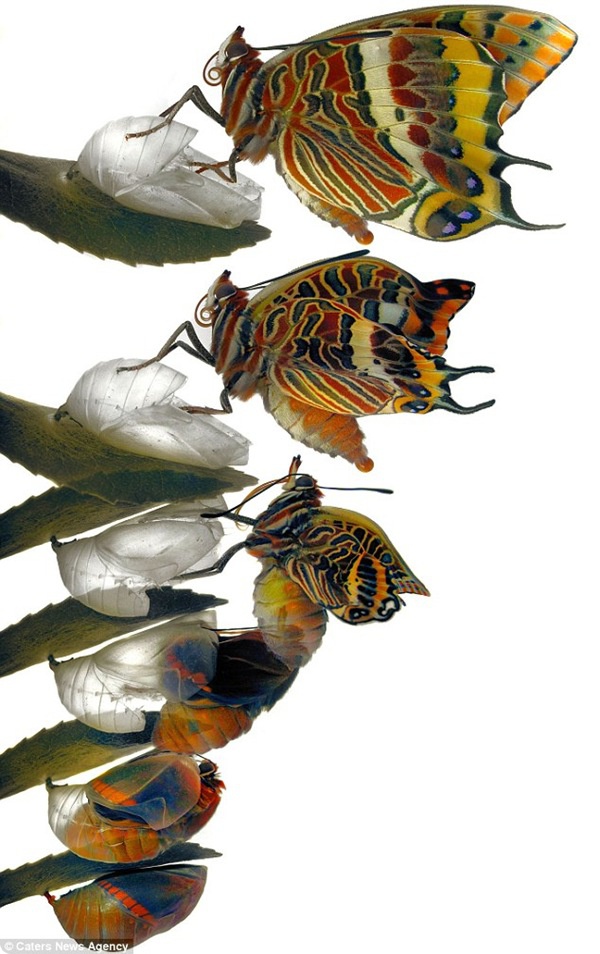 круговорот веществ в природе, с участием в нем бабочки
Бархатно-черная, с теплым отливом сливы созревшей,вот распахнулась она; сквозь этот бархат живойсладостно светится ряд васильково-лазоревых зеренвдоль круговой бахромы, желтой, как зыбкая рожь.Села на ствол, и дышат зубчатые нежные крылья,
     то припадая к коре, то обращаясь к лучам...
 В. Набоков
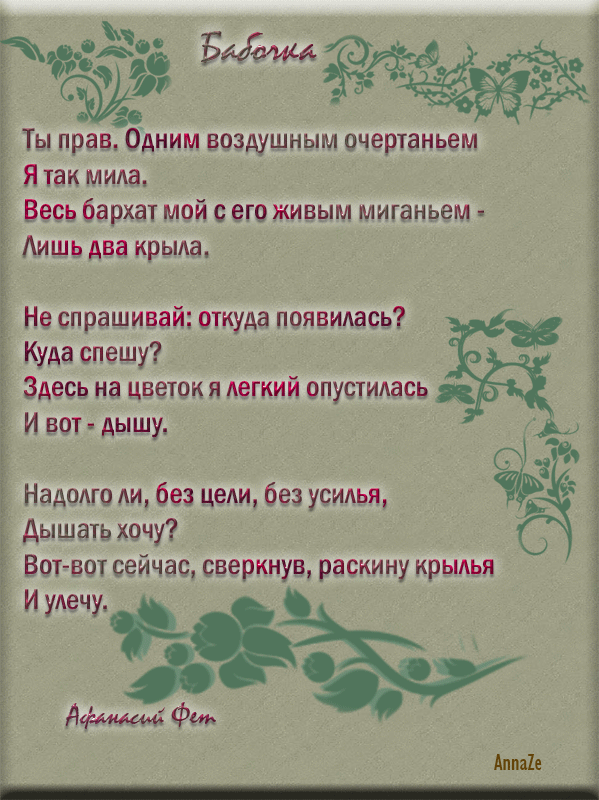 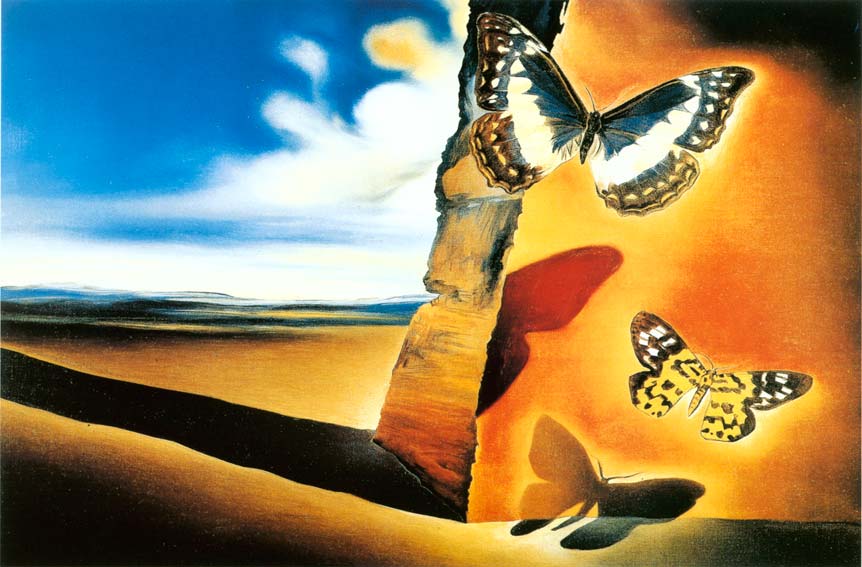 Сальвадор Дали
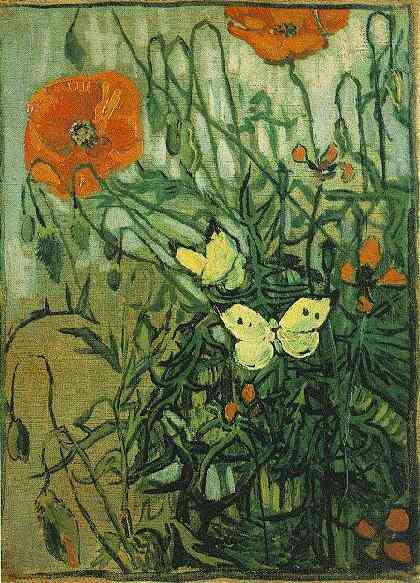 Карл Шпицверг «Ловец бабочек»
Ван Гог «Маки и бабочки»
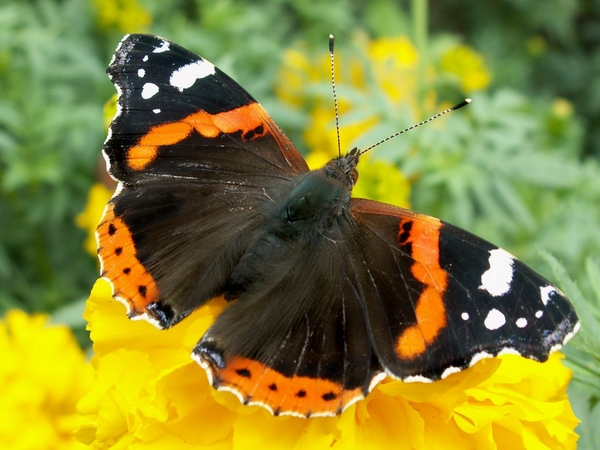 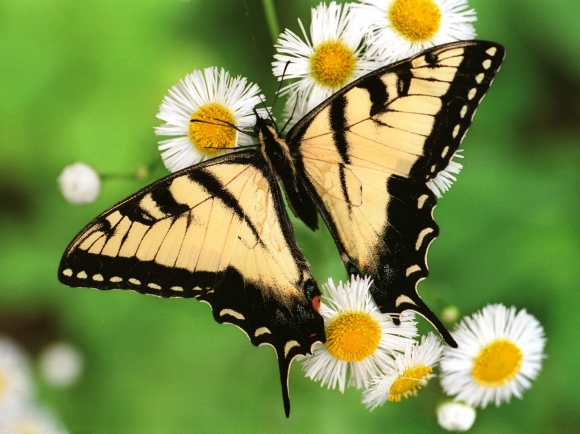 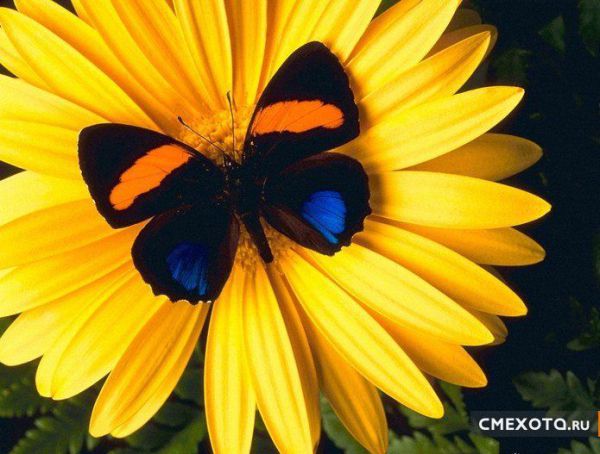